Course            : Msw(Social Work)Semester         : IV
Course Detail  : Elective Coures EC-IV
Course Title     : Disaster Management 
Unit                  : Policies And Role Of 
                           Government Sectors
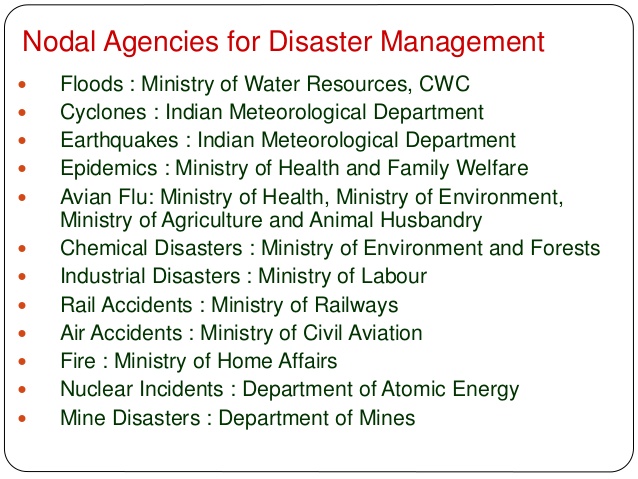 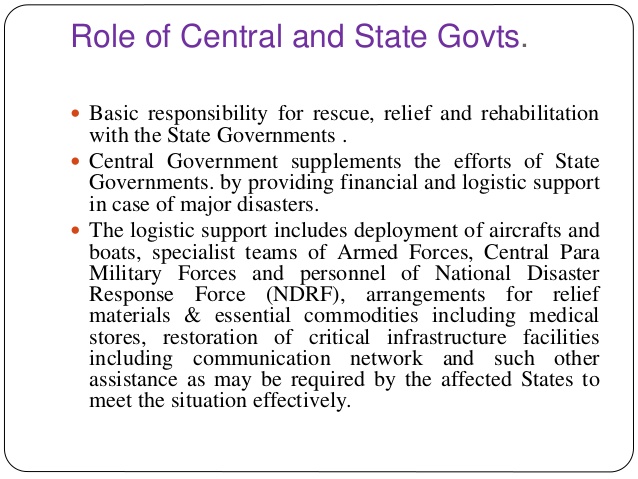 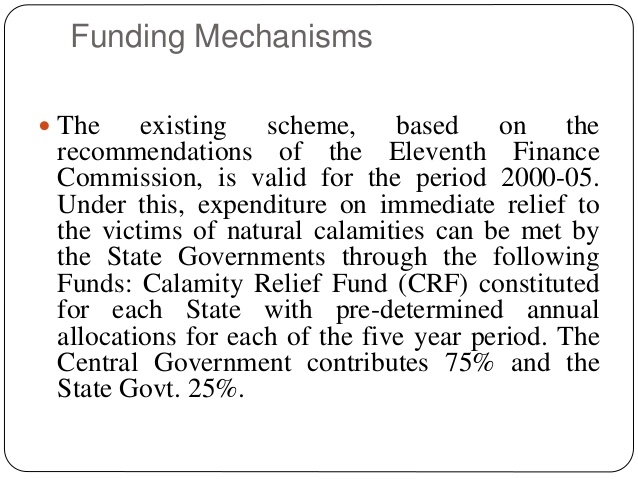 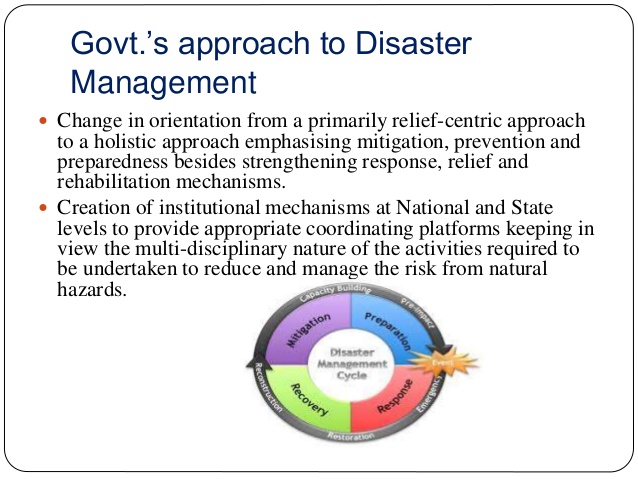 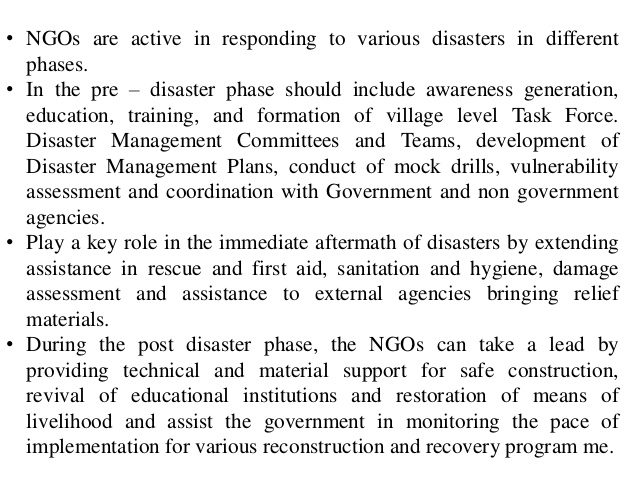 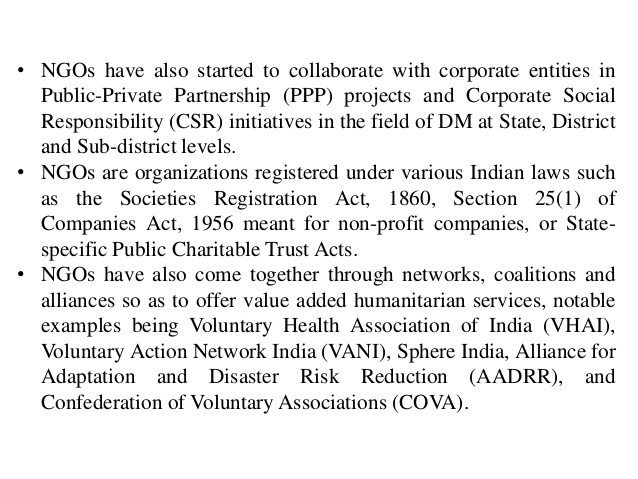 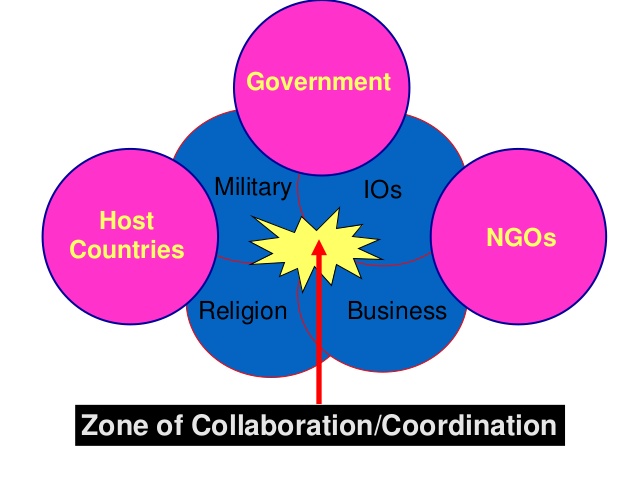 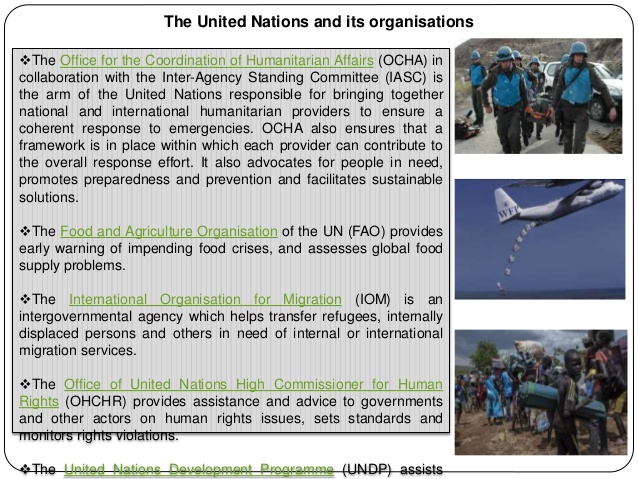 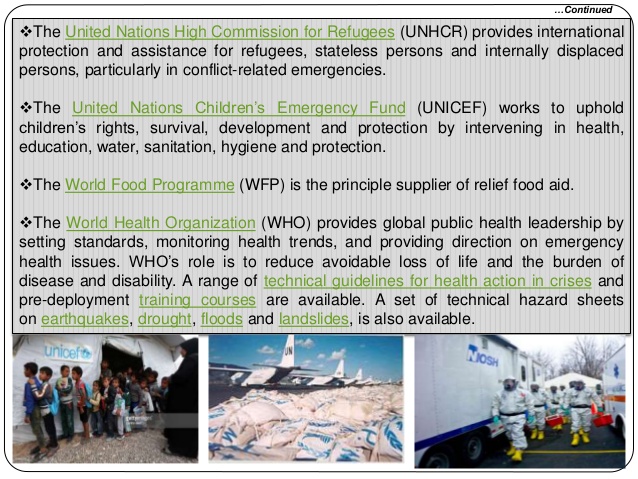 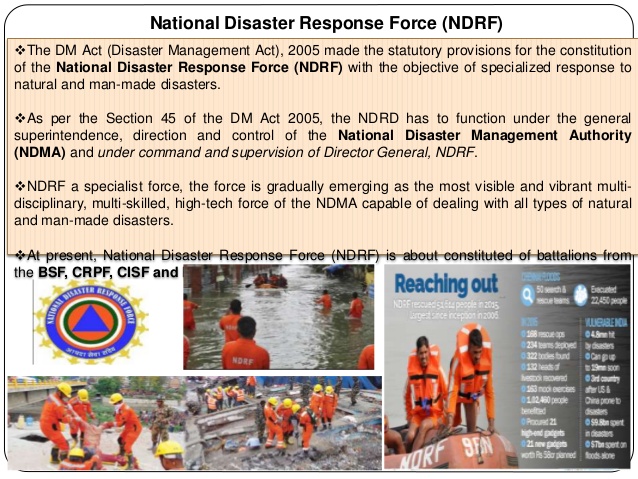 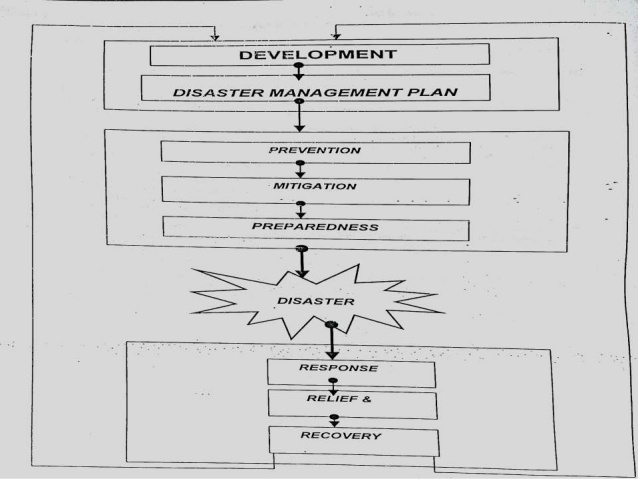 THANK YOU
Mrs.M.Vanitha
					Assistant Professor,
					Dept of MSW,
					Adaikalamatha College.